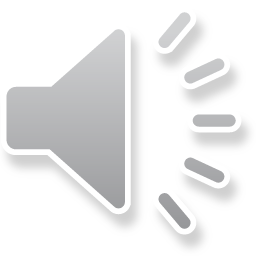 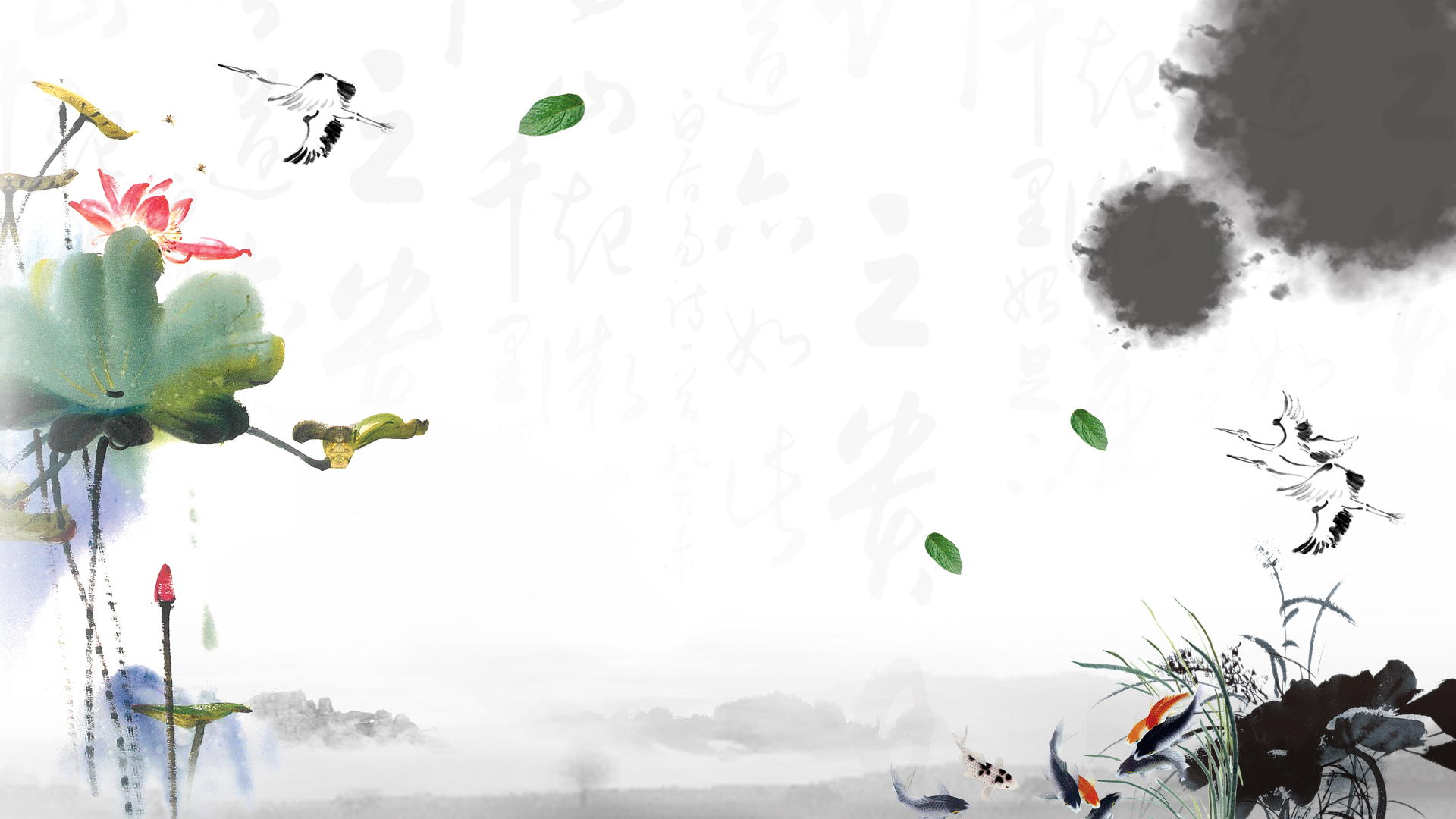 水
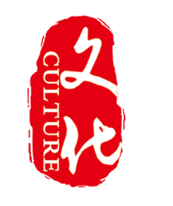 墨
中国风，即在歌曲中加入中国古代一些典故作为创作背景，用现代的音乐唱出古典的味道，唱法多样。曲风偏向传统的东方演奏，加入的是一些东方乐器，通曲音调婉转，回环，有一种传统东方的美感，因为它完全符合“三古三新”标准。
添加文 案描述
工作汇报企业介绍
INTRODUCE
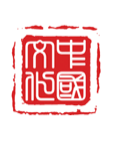 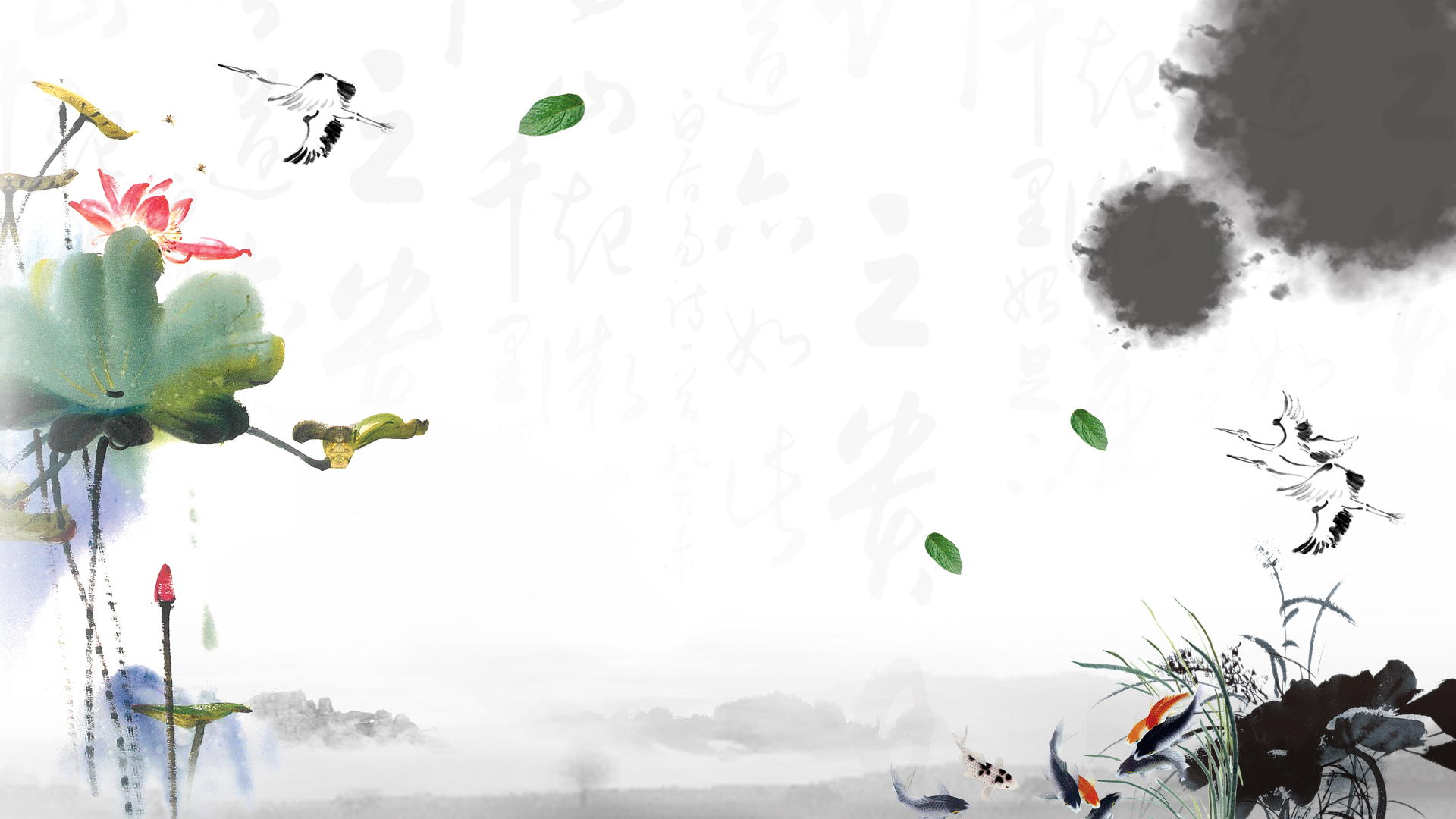 目录
DIRECTORY
壹  加入你的文字
贰  加入你的文字
叁  加入你的文字
肆  加入你的文字
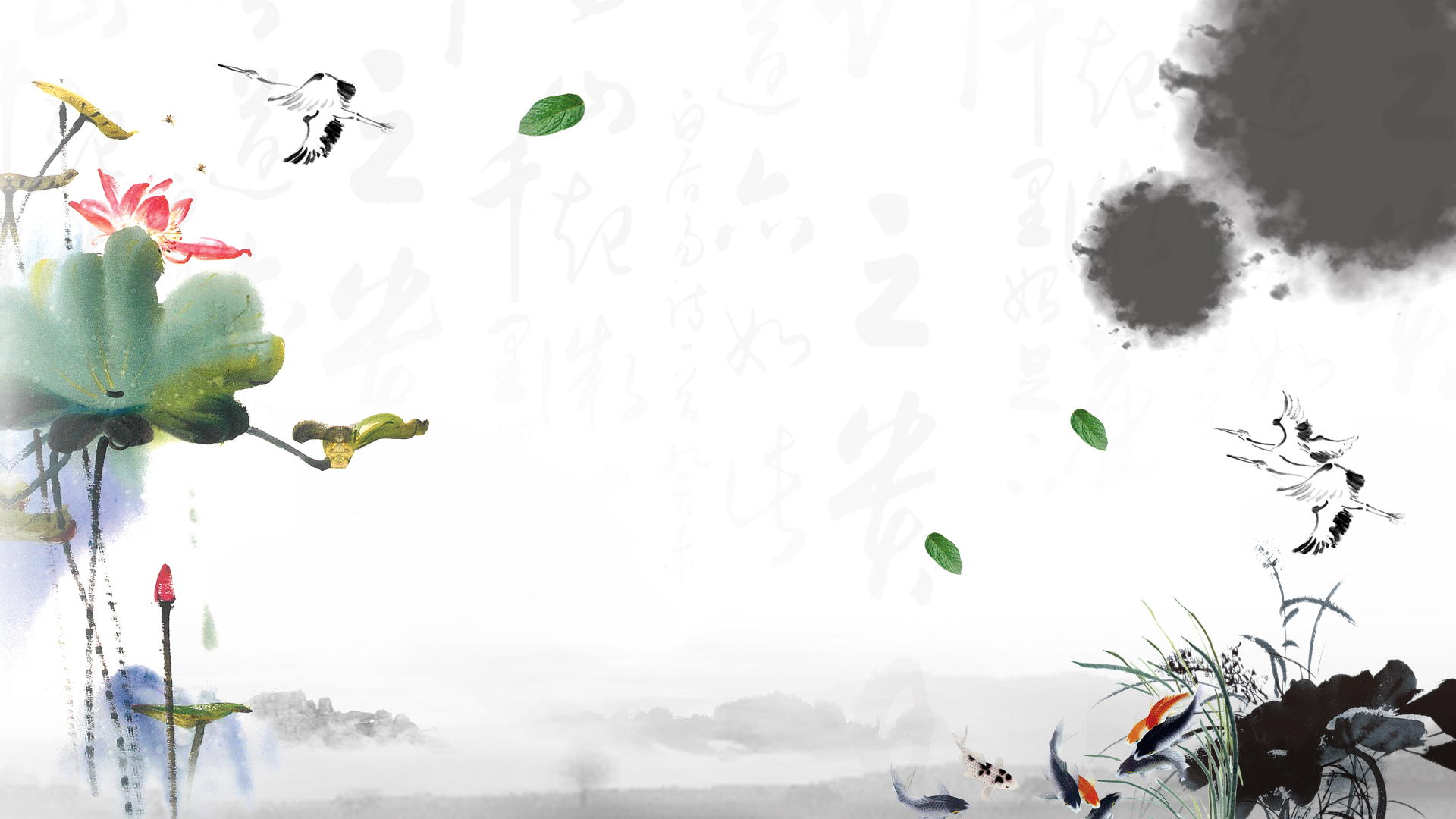 单击此处添加文字模板
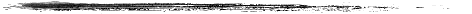 第一章
加入你的标题描述
donec sollicitudin molestie malesuada
此处添加详细文本描述，建议与标题相关并符合整体语言风格，语言描述尽量简洁生动。尽量将每页幻灯片的字数控制在  200字以内此处添加详细文本描述，建议与标题相关并符合整体语言风格，语言描述尽量简洁生动。尽量将每页幻灯片的字数控制在  200字以内
此处添加详细文本描述，建议与风格，语言语言风格，语言描述尽量简洁生动。尽量将每页幻灯片的字数控制在  200字以内此处添加详细文本描述，建议与标题相关并符合将每页幻灯片的字数字以内此处添加详细文本描述，建议与标题相关并符合控制在  200字以内
加入你的标题描述
2017年3月
熊猫公司担任熊猫职位，团队进行熊猫项目，取得的成果。
2017年8月
熊猫公司担任熊猫职位，团队进行熊猫项目，取得的成果。
2019年9月
熊猫公司担任熊猫职位，团队进行熊猫项目，取得的成果。
2017年5月
熊猫公司担任熊猫职位，团队进行熊猫项目，取得的成果。
2018年10月
熊猫公司担任熊猫职位，团队进行熊猫项目，取得的成果。
加入你的标题描述
添加标题
添加标题
点击这里更改文字内容
以上文字没有实际意义
点击这里更改文字内容
以上文字没有实际意义
添加标题
添加标题
点击这里更改文字内容
以上文字没有实际意义
点击这里更改文字内容
以上文字没有实际意义
加入你的标题描述
01
02
04
点击添加标题
点击添加标题
点击添加标题
点击添加标题
03
轻点此处输入文字内容，PPT模板所有文字图片都可编辑，数据图表都可以修改颜色大小形状轻点此处输入文字内容
轻点此处输入文字内容，PPT模板所有文字图片都可编辑，数据图表都可以修改颜色大小形状轻点此处输入文字内容
轻点此处输入文字内容，PPT模板所有文字图片都可编辑，数据图表都可以修改颜色大小形状轻点此处输入文字内容
轻点此处输入文字内容，PPT模板所有文字图片都可编辑，数据图表都可以修改颜色大小形状轻点此处输入文字内容
加入你的标题描述
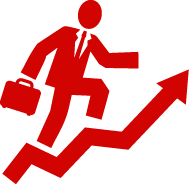 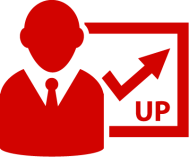 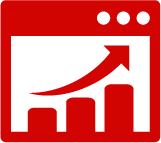 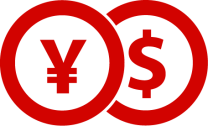 添加文本标题
添加文本标题
添加文本标题
添加文本标题
点击添加文字内容，内容简要详尽，言简意赅叙述内容概要。点击添加文字内容，内容简要详
尽，言简意赅叙述内容概要。点击添加文字内容，内容简要详尽，言简意赅叙述内容概要。点
击添加文字内容，内容简要详尽，言简意赅叙述内容概要。
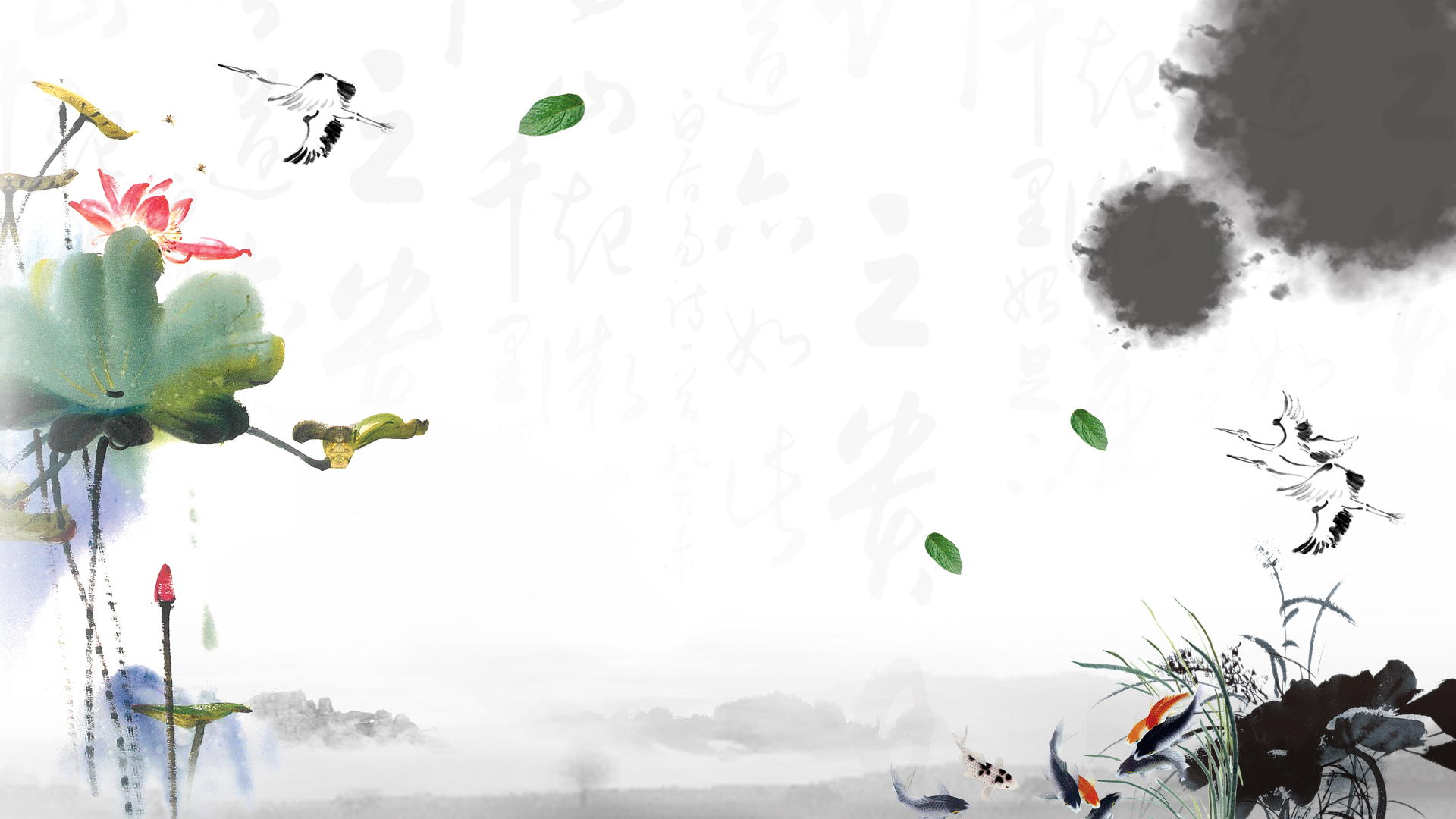 单击此处添加文字模板
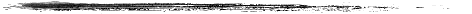 第二章
加入你的标题描述
请在此输入文字
欧美风商务PPT模板熊猫-熊猫坚持创新请输入文字内容欧美风商务PPT模板熊猫-熊猫坚持创新请输入文字内容欧美风商务PPT模板熊猫-熊猫坚持创新请输入文字内容欧美风商务PPT模板熊猫-熊猫坚持创新请输入文字内容
请在此输入文字
欧美风商务PPT模板熊猫-熊猫坚持创新请输入文字内容欧美风商务PPT模板熊猫-熊猫坚持创新请输入文字内容欧美风商务PPT模板熊猫-熊猫坚持创新请输入文字内容欧美风商务PPT模板熊猫-熊猫坚持创新请输入文字内容
详写内容……点击输入本栏的具体文字，简明扼要的说明分项内容，此为概念图解，请根据具体内容酌情修改。
加入你的标题描述
添加标题
添加标题
添加标题
添加标题
您的内容打在这里，或者通过复制您的文本后。您的内容打在这里，或者通过复制您的文本后。
您的内容打在这里，或者通过复制您的文本后。您的内容打在这里，或者通过复制您的文本后。
您的内容打在这里，或者通过复制您的文本后。您的内容打在这里，或者通过复制您的文本后。
您的内容打在这里，或者通过复制您的文本后。您的内容打在这里，或者通过复制您的文本后。
加入你的标题描述
100%
A
88%
B
75%
C
请替换文字内容
58%
D
Please replace text, click add relevant headline, modify the text content, also can copy your content to this directly.Please replace text, click add relevant headline, modify the text content, also can copy your content to this directly.Please replace text, click add relevant headline, modify the text content, also can copy your content to this directly.
45%
E
30%
F
Please replace text, click add relevant headline, modify the text content, also can copy your content to this directly.Please replace text, click add relevant headline, modify the text content, also can copy your content to this directly.Please replace text, click add relevant headline, modify the text content, also can copy your content to this directly.
请在此处输入您的文本，或者复制您的文本粘贴到此处请在此处请在此处输入您的文本，或者复制您的文本粘贴到此处请在此处或者复制您的文本粘贴到此处请在此处。或者复制您的文本粘贴到此处请在此处或者复制您的文本粘贴到此处请在此处
加入你的标题描述
点击添加标题
点击添加标题
点击添加标题
此处添加具体文字阐述，
添加简短说明文字。
此处添加具体文字阐述，
添加简短说明文字。
此处添加具体文字阐述，
添加简短说明文字。
点击添加标题
点击添加标题
点击添加标题
此处添加具体文字阐述，
添加简短说明文字。
此处添加具体文字阐述，
添加简短说明文字。
此处添加具体文字阐述，
添加简短说明文字。
加入你的标题描述
加入
标题
单击此处添加标题
您的内容打在这里，或者通过复制您的文本后，在此框中选择粘贴，并选择只保留文字。在此录入上述图表的综合描述说明，在此录入上述图表的综合描述说明您的内容打在这里，或者通过复制您的文本后，在此框中选择粘贴，并选择只保留文字。
加入
标题
单击此处添加标题
您的内容打在这里，或者通过复制您的文本后，在此框中选择粘贴，并选择只保留文字。在此录入上述图表的综合描述说明，在此录入上述图表的综合描述说明您的内容打在这里，或者通过复制您的文本后，在此框中选择粘贴，并选择只保留文字。
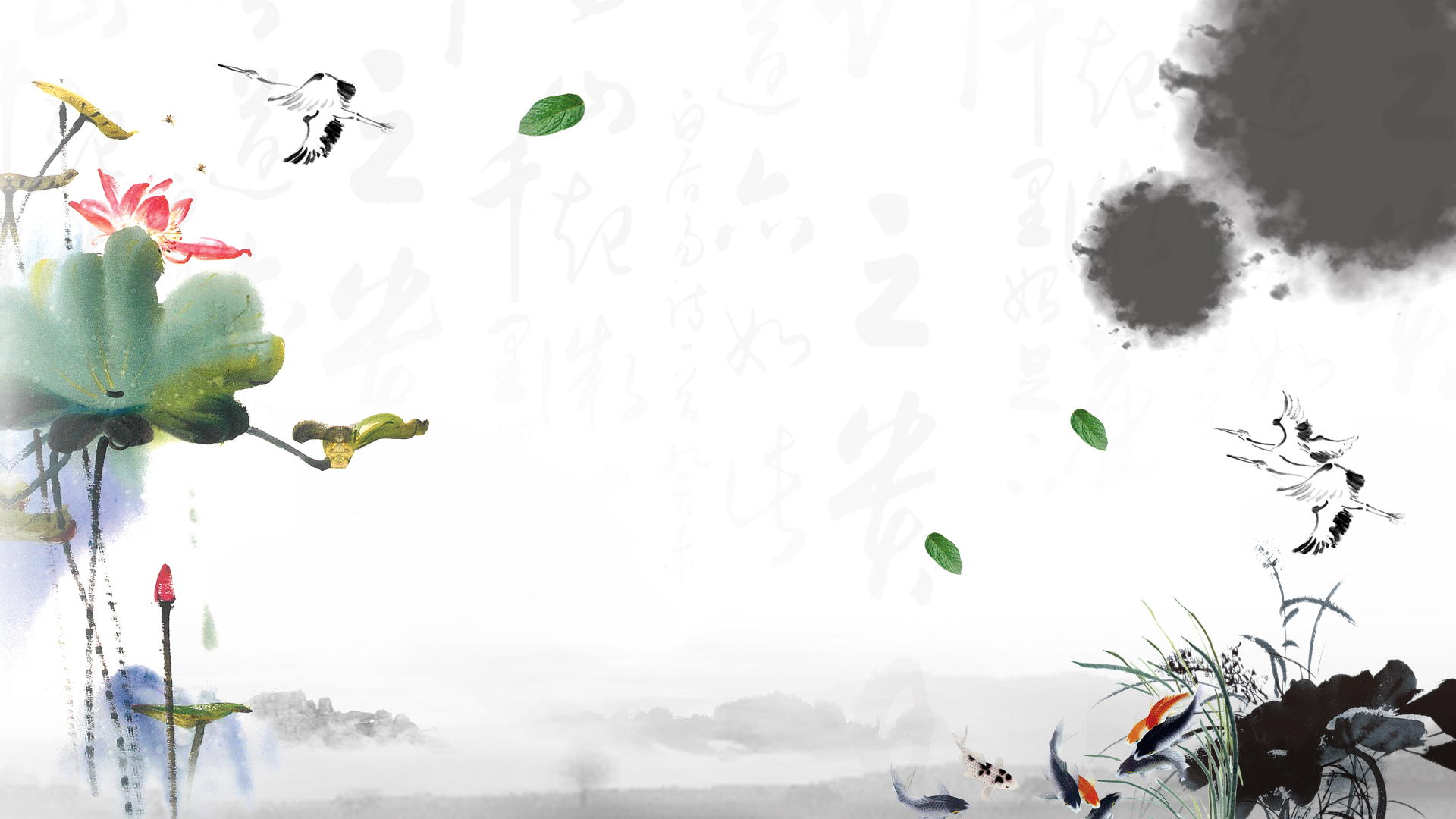 单击此处添加文字模板
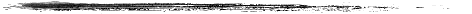 第三章
加入你的标题描述
TEXTCONTENT
TEXTCONTENT
TEXTCONTENT
Suitable for all category, Lorem Ipsum is not simply random text. Suitable for all category, Lorem Ipsum
Suitable for all category, Lorem Ipsum is not simply random text. Suitable for all category, Lorem Ipsum
Suitable for all category, Lorem Ipsum is not simply random text. Suitable for all category, Lorem Ipsum
INFOCONTENT1
Lorem Ipsum
01
Line Mozam
INFOCONTENT1
Lorem Ipsum
02
Suitable for all categories business and personal presentation, eaque ipsa quae ab illo inventore veritatis et quasi architecto beatae business and personal presentation, eaque ipsa quae ab illo inventore veritatis et quasi architecto beatae business
INFOCONTENT1
Lorem Ipsum
03
加入你的标题描述
1
添加副标题
添加副标题
添加副标题
添加副标题
单击此处添加副标题或详细文本描述
单击此处添加副标题或详细文本描述
单击此处添加副标题或详细文本描述
单击此处添加副标题或详细文本描述
2
4
3
加入你的标题描述
单击编辑标题
请替换文字内容
Please replace text, click add relevant headline, modify the text content, also can copy your content to this directly.
1.
在此框中选择粘贴，并选择只保留文字。您的内容打在这里，或者通过复制您的文本后，在此框您，或者通过复制您的文本后，
50%
2.
在此框中选择粘贴，并选择只保留文字。您的内容打在这里，或者通过复制您的文本后，在此框您，或者通过复制您的文本后，
62%
3.
在此框中选择粘贴，并选择只保留文字。您的内容打在这里，或者通过复制您的文本后，在此框您，或者通过复制您的文本后，
75%
45%
4.
在此框中选择粘贴，并选择只保留文字。您的内容打在这里，或者通过复制您的文本后，在此框您，或者通过复制您的文本后，
90%
加入你的标题描述
SEO ANALYSIS
ADVERTISING
Lorem Ipsum has two main statistical in methodologies are used in data analysis which summarizes data from a sample using indexes.
Lorem Ipsum has two main statistical in methodologies are used in data analysis which summarizes data from a sample using indexes.
PUBLIC RELATIONS
DELIVERY
Lorem Ipsum has two main statistical in methodologies are used in data analysis which summarizes data from a sample using indexes.
Lorem Ipsum has two main statistical in methodologies are used in data analysis which summarizes data from a sample using indexes.
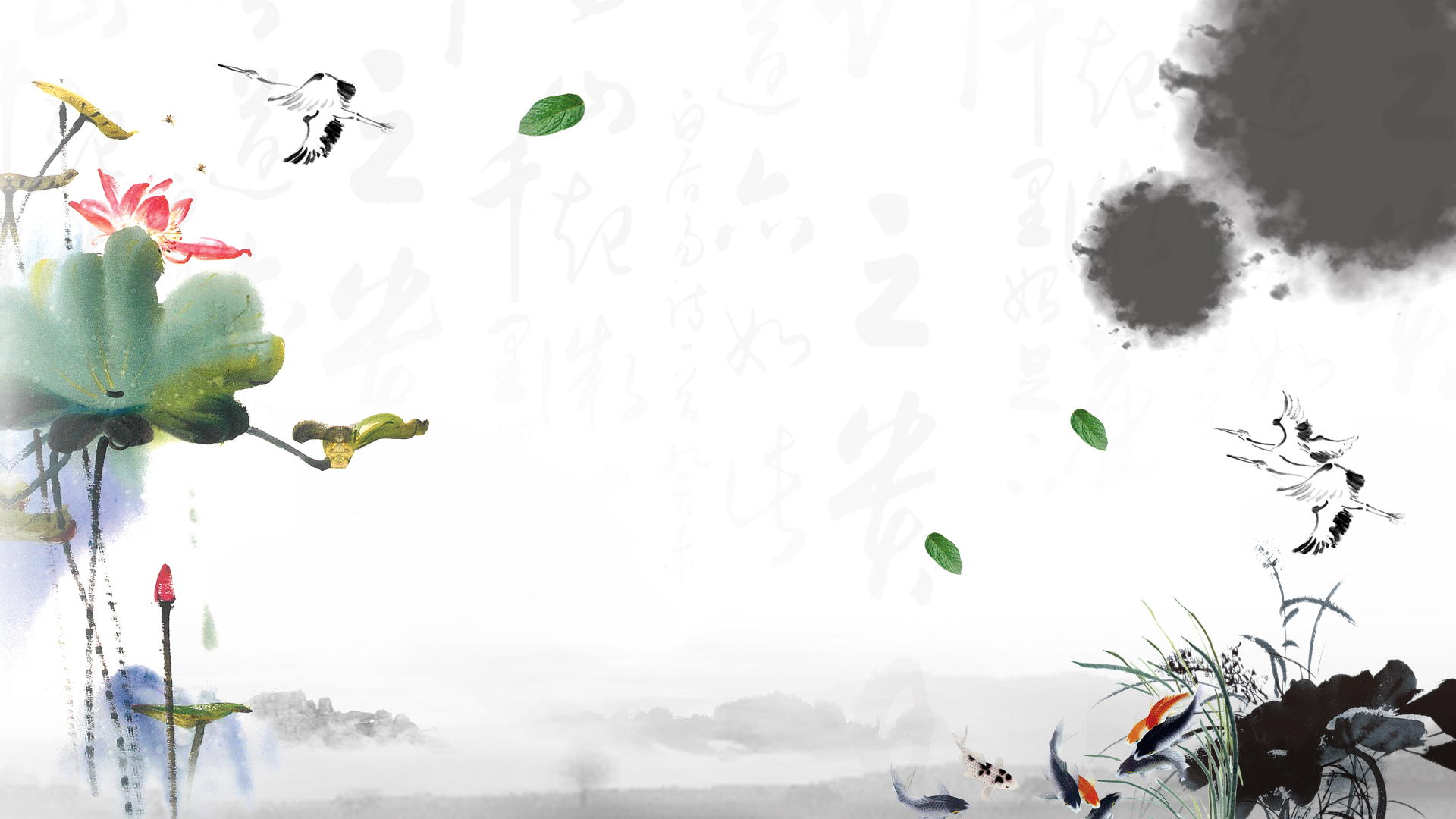 单击此处添加文字模板
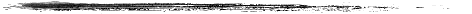 第四章
加入你的标题描述
Lorem ipsum dolor sit amet, consectetur adipisicing elit, sed do eiusmod tempor incididunt ut labore et dolore magna aliqua.
We try to create a new PPT visual enjoyment
We try to create a new PPT visual enjoyment
We try to create a new PPT visual enjoyment
Lorem ipsum dolor sit amet, consectetur adipisicing elit, sed do eiusmod tempor incididunt
Lorem ipsum dolor sit amet, consectetur adipisicing elit, sed do eiusmod tempor incididunt
Lorem ipsum dolor sit amet, consectetur adipisicing elit, sed do eiusmod tempor incididunt
加入你的标题描述
1
2
3
4
目标
目标
目标
目标
添加标题
添加标题
此处添加目标扼要说明，
添加简短说明文字。
此处添加目标扼要说明，
添加简短说明文字。
添加标题
添加标题
此处添加目标扼要说明，
添加简短说明文字。
此处添加目标扼要说明，
添加简短说明文字。
加入你的标题描述
文字
文字
请替换文字内容
请替换文字内容
文字内容
Please replace text, click add relevant headline, modify the text content, also can copy your content to this directly.
Please replace text, click add relevant headline, modify the text content, also can copy your content to this directly.
文字
文字
请替换文字内容
请替换文字内容
Please replace text, click add relevant headline, modify the text content, also can copy your content to this directly.
Please replace text, click add relevant headline, modify the text content, also can copy your content to this directly.
加入你的标题描述
HA NOI CITY
HA NOI CITY
HA NOI CITY
HA NOI CITY
Lorem ipsum dolor sit amet, consectetur adipiscing elit. Integer dolor quam, pretium eu placerat eu semper et nunc. 

Nullam porttitor consectetur nunc in tempor. Cras vitae venenatis sem at pretium arcu.
Lorem ipsum dolor sit amet, consectetur adipiscing elit. Integer dolor quam, pretium eu placerat eu semper et nunc. 

Nullam porttitor consectetur nunc in tempor. Cras vitae venenatis sem at pretium arcu.
Lorem ipsum dolor sit amet, consectetur adipiscing elit. Integer dolor quam, pretium eu placerat eu semper et nunc. 

Nullam porttitor consectetur nunc in tempor. Cras vitae venenatis sem at pretium arcu.
Lorem ipsum dolor sit amet, consectetur adipiscing elit. Integer dolor quam, pretium eu placerat eu semper et nunc. 

Nullam porttitor consectetur nunc in tempor. Cras vitae venenatis sem at pretium arcu.
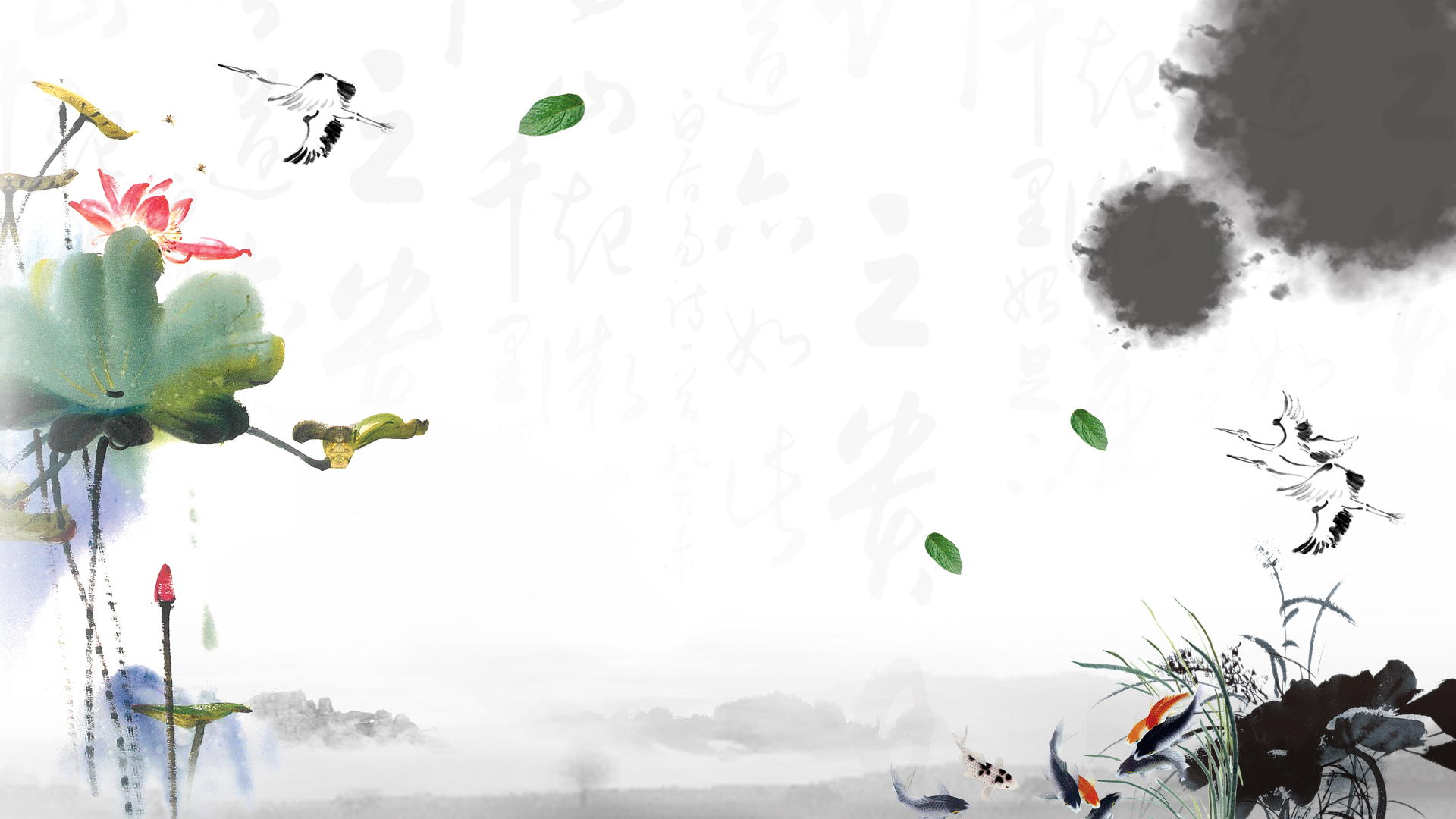 谢
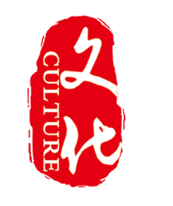 谢
中国风，即在歌曲中加入中国古代一些典故作为创作背景，用现代的音乐唱出古典的味道，唱法多样。曲风偏向传统的东方演奏，加入的是一些东方乐器，通曲音调婉转，回环，有一种传统东方的美感，因为它完全符合“三古三新”标准。
添加文 案描述
欢迎您的下载使用
INTRODUCE
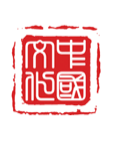